Introduction to Parallel Computing
Jemmy Hu

HPC Consultant
SHARCNET/Compute Canada
University of Waterloo

November 23, 2018
Contents
What is Parallel Computing?
Why use Parallel Computing?
Parallel Computer Memory Architectures
Parallel Computing 
    # problem faced
    # hardware
    # software model
       - MPI
       - OpenMP
Demo
What is Parallel Computing?
In general, software has been written for serial computation:
To be run on a single computer having a single Central  Processing Unit (CPU);
A problem is broken into a discrete series of instructions.
Instructions are executed one after another.
Only one instruction may execute at any moment in time.
In the simplest sense, parallel computing is the simultaneous use of  multiple compute resources to solve a computational problem.
To be run using multiple CPUs
A problem is broken into discrete parts that can be solved concurrently
Each part is further broken down to a series of instructions
Instructions from each part execute simultaneously on different CPUs
Why use Parallel Computing?
The primary reasons for using parallel computing:
Run faster  - short wall clock time (runtime)
Solve larger problems
Provide concurrency (do multiple things at the same time)

Other reasons might include:

Taking advantage of non-local resources - using available  compute resources on a wide area network, or even the Internet  when local compute resources are scarce.

Overcoming memory constraints - single computers have very  finite memory resources. For large problems, using the  memories of multiple computers may overcome this obstacle.
Parallel Computer Memory Architectures
Distributed Memory (Beowulf Cluster)
A communication network to connect inter-processor memory

Processors have their own local memory. Memory addresses in one processor do not map  to another processor, so there is no concept of global address space across all processors.

When a processor needs access to data in another processor, it is usually the task of the  programmer to explicitly define how and when data is communicated. Synchronization  between tasks is likewise the programmer's responsibility.

The network "fabric" used for data transfer varies widely, though it can be as simple as  Ethernet.
Shared Memory (SMP solution)
Shared memory parallel computers vary widely, but generally have in common the  ability for all processors to access all memory as global address space.

Multiple processors can operate independently but share the same memory resources.

Changes in a memory location effected by one processor are visible to all other  processors.

Shared memory machines can be divided into two main classes based upon memory  access times: UMA and NUMA.
Hybrid Distributed-Shared Memory (Cluster solution)
Employ both shared and distributed memory architectures

The shared memory component is usually a cache coherent SMP machine. Processors  on a given SMP can address that machine's memory as global.

The distributed memory component is the networking of multiple SMPs. SMPs know  only about their own memory - not the memory on another SMP. Therefore, network  communications are required to move data from one SMP to another.

This type of memory architecture will continue to increase at the high end of computing for the foreseeable future, plus accelerators (GPU, FPGA, etc.)
Parallel Computing – problem faced
Hardware

in order to facilitate processors working together they must be able  to communicate
interconnect hardware is the key
High throughput, Low latency
communication over any kind of network is still a challenge  compared to bus speed

Software

parallel algorithms are actually fairly well understood
the realization of algorithms in software is non-trivial
compilers
automated parallelism is difficult
design
portability and power are typically at odds with each other
Hardware: Graham cluster
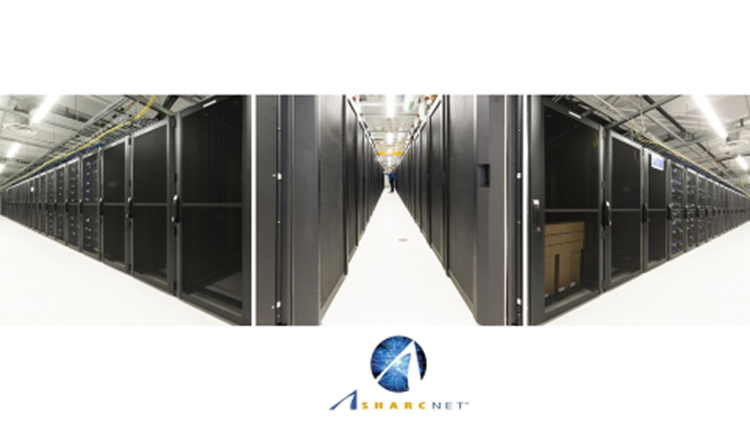 Essentials: Graham cluster
Number of CPU cores: 33,448

Number of nodes: 1043

32 cpu cores per node

Between 128 and 3072 GB of RAM per node

Number of NVIDIA P100 GPUs: 320

Networking: EDR (cpu nodes) and FDR (GPU and cloud nodes)  InfiniBand
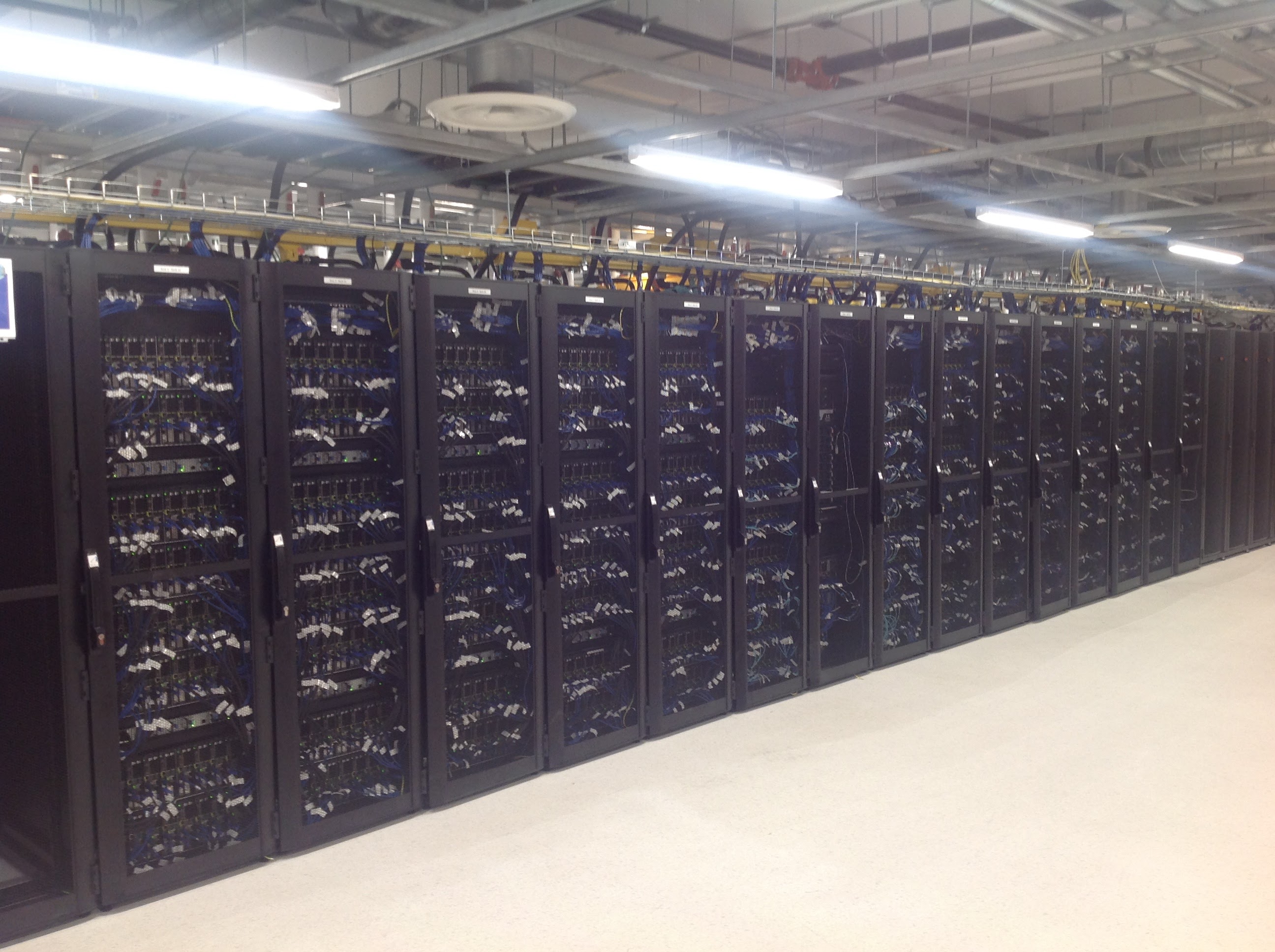 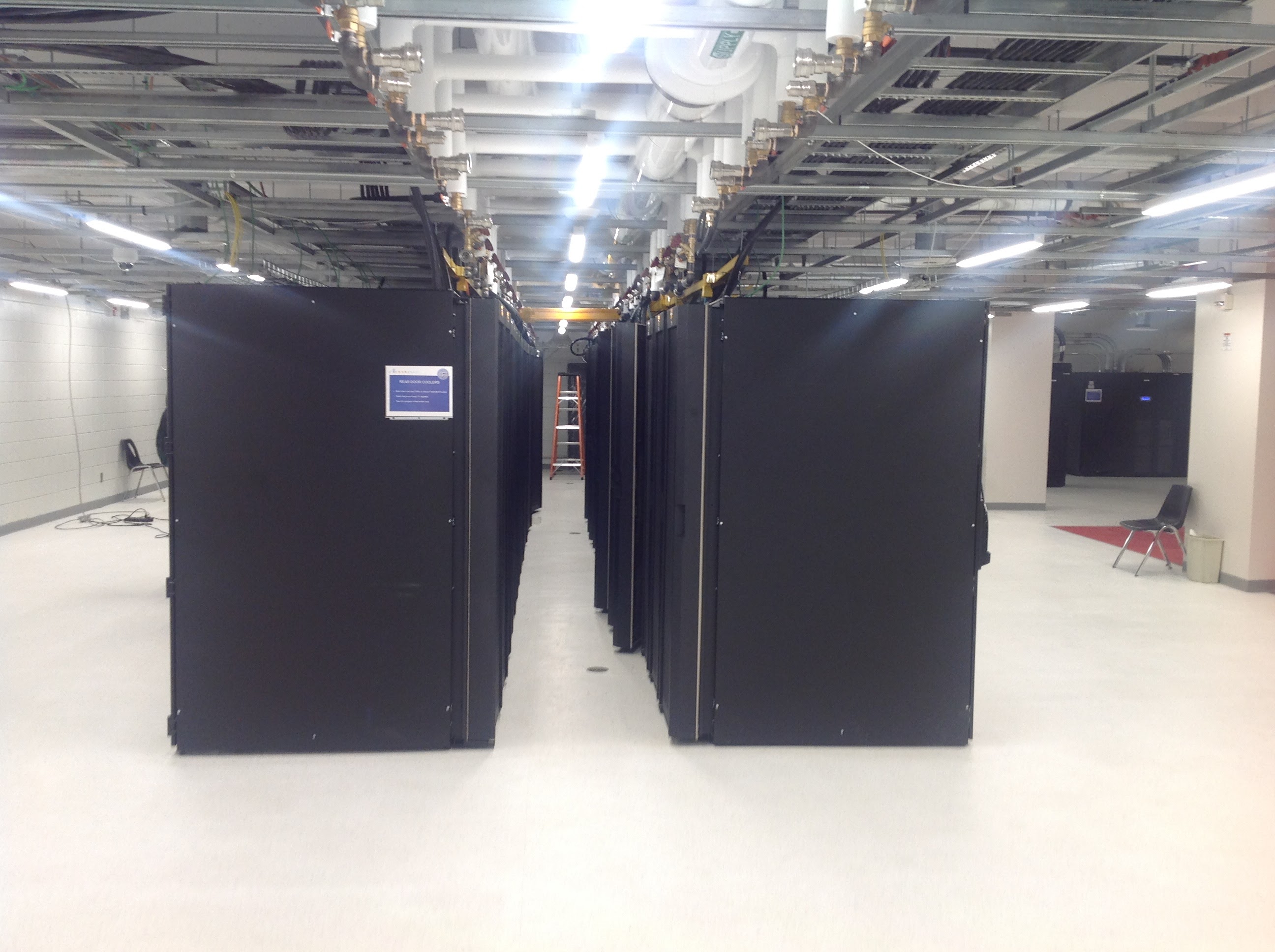 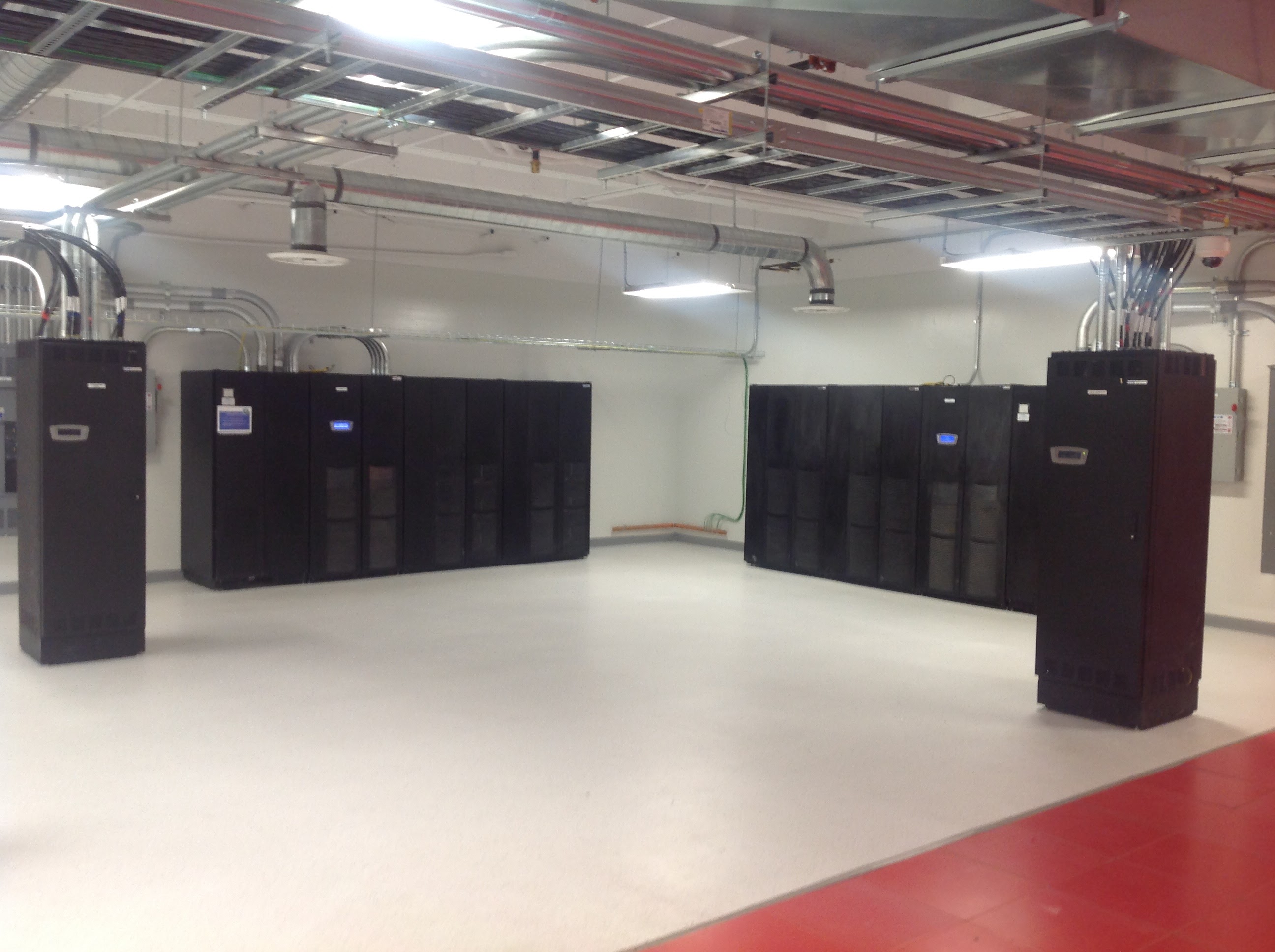 Tape Machine
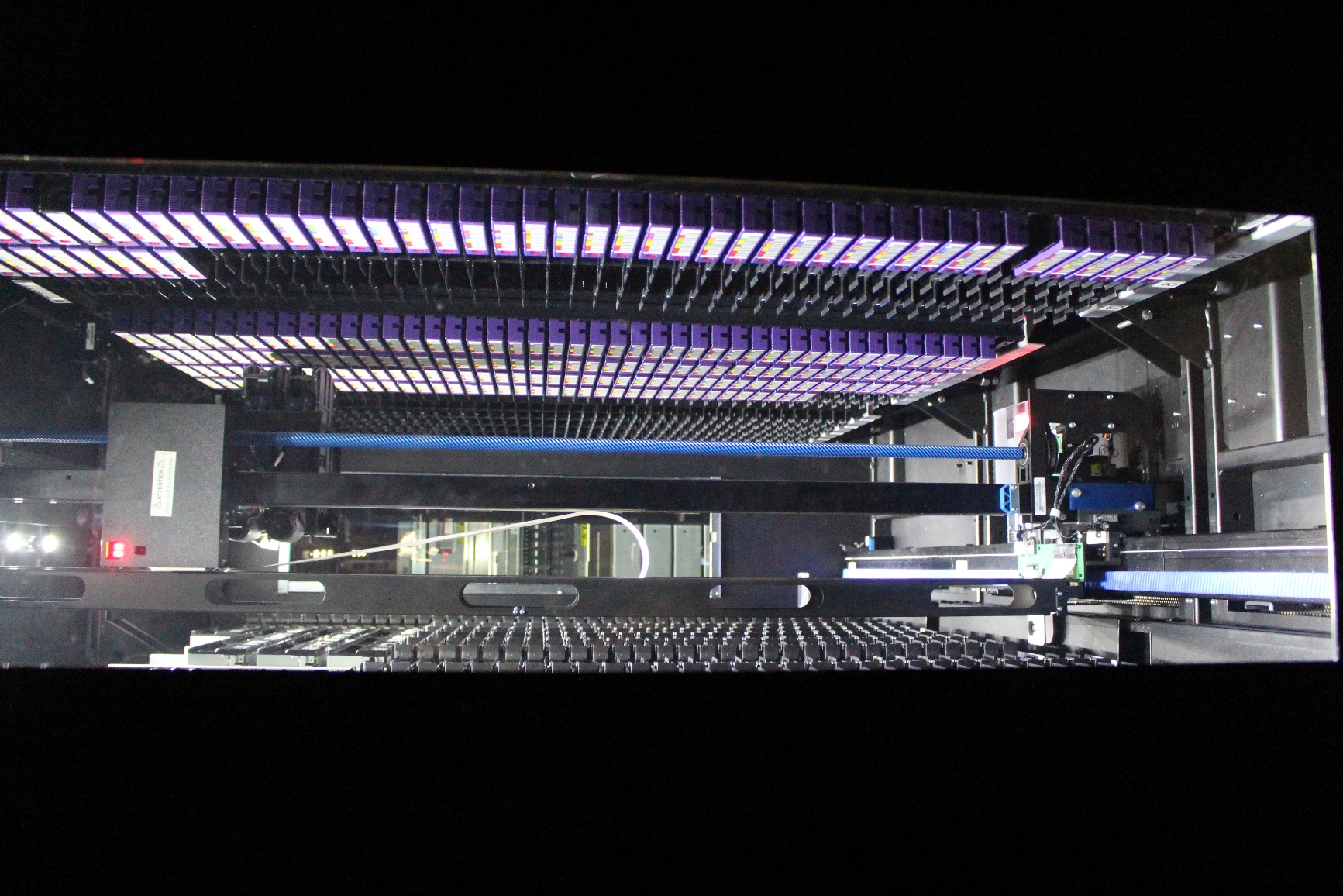 Software Programming Model
Distributed memory systems
For processors to share data, the programmer must explicitly  arrange for communication -“Message Passing”
Message passing libraries:
MPI (“Message Passing Interface”)
PVM (“Parallel Virtual Machine”)

Shared memory systems
“Thread” based programming (pthread, …)
Compiler directives (OpenMP)
Can also do explicit message passing, of course
MPI
Message Passing Interface
http://www.mpi-forum.org/
MPI: What is it?
Library providing message passing support for parallel/distributed  applications
not a language: collection of subroutines (Fortran),  functions/macros (C)
explicit communication between processes

Advantages
standardized
scalability generally good
memory is local to a process (debugging/performance)

Disadvantages
more complex than implicit techniques
communication overhead
Message passing Model
The message passing model demonstrates the following  characteristics:
A set of tasks that use their own local memory during computation.  multiple tasks can reside on the same physical machine as well  across an arbitrary number of machines.
Tasks exchange data through communications by sending and  receiving messages.
Data transfer usually requires cooperative operations to be  performed by each process. For example, a send operation must  have a matching receive operation.
MPI Programming Basics
Basic functionality, the ability to:
Start Processes
Send Messages
Receive Messages
Synchronize
Core Functions
MPI_Init()
MPI_Finalize()
MPI_Comm_rank()
MPI_Comm_size()
MPI_Send()
MPI_Recv()
MPI_BCAST()
MPI_REDUCE()
MPI library
Include MPI header file
C
include “mpi.h”
–	C++
include “mpiCC.h” or “mpi++.h”
Fortran
include “mpif.h”

Compile with MPI library
mpicc
mpicxx or mpiCC
mpif77 or mpif90
Example in C: MPI Hello, world!
#include <stdio.h>  #include “mpi.h”

int main(int argc, char *argv[])
{
int rank, size;

MPI_Init(&argc, &argv);	/* starts MPI */  MPI_Comm_rank(MPI_COMM_WORLD, &rank); /* get current process id */  MPI_Comm_size(MPI_COMM_WORLD, &size);	/* get number of processes */

printf(“Hello, world! I’m process %d out of %d\n processes”, rank, size);
MPI_Finalize();	/* end of mpi*/  return(0);
}
Example in C++: MPI Hello, world!
#include <iostream.h>  #include "mpi++.h"

int main(int argc, char *argv[])
{
MPI::Init(argc, argv);

int rank = MPI::COMM_WORLD.Get_rank();    
int size = MPI::COMM_WORLD.Get_size();
 cout << "Hello World! From process " << rank << " of " << size <<  endl;    
 MPI::Finalize();

 return(0);
}
Compile and Run (Demo on Graham)
Compile
mpicc -o hello_mpi hello_mpi.c

Run (use 4 cpus)
[jemmyhu@gra-login3 mpi]$ pwd
/home/jemmyhu/jeff_class/mpi/

[jemmyhu@gra-login3 mpi]$ mpicc -o hello_mpi hello_mpi.c

[jemmyhu@gra-login3 mpi]$ mpirun -np 4 ./hello_mpi
Hello world! I'm process 1 out of 4 processes
Hello world! I'm process 2 out of 4 processes
Hello world! I'm process 3 out of 4 processes
Hello world! I'm process 0 out of 4 processes
OpenMP: Concepts
Open specifications for Multi Processing
http://www.openmp.org
OpenMP: What is it?
An Application Program Interface (API) that may be used to explicitly  direct multi-threaded, shared memory parallelism

Using compiler directives, library routines and environment  variables to automatically generate threaded (or multi-process) code  that can run in a concurrent or parallel environment.

Portable:
The API is specified for C/C++ and Fortran
Multiple platforms have been implemented including most Unix  platforms and Windows NT

Standardized: Jointly defined and endorsed by a group of major  computer hardware and software vendors
OpenMP: Fork-Join Model
OpenMP uses the fork-join model of parallel execution:
FORK: the master thread then creates a team of parallel threads
The statements in the program that are enclosed by the parallel region  construct are then executed in parallel among the various team threads

JOIN: When the team threads complete the statements in the parallel  region construct, they synchronize and terminate, leaving only the  master thread
C / C++ - General Code Structure
#include <omp.h>  main () {
int var1, var2, var3;
Serial code
. . .

Beginning of parallel section. Fork a team of threads.
Specify variable scoping
#pragma omp parallel private(var1, var2) shared(var3)
{
Parallel section executed by all threads
. . .
All threads join master thread and disband
}

Resume serial code
. . .
}
OpenMP: compiler
Examples:
gcc -fopenmp -o myopenmp.exe myopenmp.c  
icc -qopenmp -o hello_openmp hello_openmp.c
OpenMP: simplest example
Before

Hello, parallel world!  Hello, parallel world!  Hello, parallel world!  Hello, parallel world!
program hello  write(*,*) "before"
!$omp parallel
write(*,*) "Hello, parallel world!"
!$omp end parallel  write(*,*) "after"
end program
after
OpenMP: hello world in C
#include <stdio.h>  #include <omp.h>

int main (int argc, char *argv[]) {  int id, nthreads;
#pragma omp parallel private(id)
{
id = omp_get_thread_num();
printf("Hello World from thread %d\n", id);  #pragma omp barrier
if ( id == 0 ) {
nthreads = omp_get_num_threads();  printf("There are %d threads\n",nthreads);
}
}
return 0;
}
Compile and Run (Demo on Graham)
[jemmyhu@gra-login3 openmp]$ pwd
/home/jemmyhu/jeff_class/openmp
 
[jemmyhu@gra-login3 openmp]$ ls
hellow_omp.c    pi_openmp    pi_openmp.log
hellow_omp.f90  pi_openmp.c  pi_openmp.sh

[jemmyhu@gra-login3 openmp]$ icc -qopenmp -o hellow_omp hellow_omp.c

[jemmyhu@gra-login3 openmp]$ export OMP_NUM_THREADS=4  

[jemmyhu@gra-login3 openmp]$ ./hellow_omp
Hello World from thread 0
There are 4 threads
Hello World from thread 2
Hello World from thread 1
Hello World from thread 3
#include <stdio.h>
#include <omp.h>	/* OpenMP header file*/  #define NUM_STEPS 1000000000
int main(int argc, char *argv[]) {
int i, nthreads;
double x, pi, sum = 0.0;
double step = 1.0/(double) NUM_STEPS;  start_time = omp_get_wtime();
#pragma omp parallel
{
nthreads = omp_get_num_threads();
pi – OpenMP version
#pragma omp for private(x) reduction(+:sum) schedule(runtime)  for (i=0; i < NUM_STEPS; ++i) {
x = (i+0.5)*step;
sum = sum + 4.0/(1.0+x*x);
}
#pragma omp master
{
pi = step * sum;
}
}
end_time = omp_get_wtime();
printf("parallel program results with %d threads:\n", nthreads);  printf("pi = %g (%17.15f)\n",pi, pi);
printf("time to compute = %g seconds\n", end_time - start_time);  return 0;
}
Compile and Run on Graham
[jemmyhu@gra-login3 openmp]$ icc -qopenmp -o pi_openmp pi_openmp.c

[jemmyhu@gra-login3 openmp]$ export OMP_NUM_THREADS=4

[jemmyhu@gra-login3 openmp]$ ./pi_openmp
parallel program results with 4 threads:
pi = 3.14159  (3.141592653589854)
time to compute = 0.333541 seconds

[jemmyhu@gra-login3 openmp]$ export OMP_NUM_THREADS=1

[jemmyhu@gra-login3 openmp]$ ./pi_openmp
parallel program results with 1 threads:
pi = 3.14159  (3.141592653589768)
time to compute = 1.2799 seconds
pi – MPI version
#include <stdio.h>  #include <stdlib.h>  #include <mpi.h>
/* MPI header file */
#define NUM_STEPS 1000000000

int main(int argc, char *argv[]) {  int nprocs;
int myid;
double start_time, end_time;  int i;
double x, pi;  double sum = 0.0;
double step = 1.0/(double) NUM_STEPS;

/* initialize for MPI */
MPI_Init(&argc, &argv);	/* starts MPI */

/* get number of processes */  MPI_Comm_size(MPI_COMM_WORLD, &nprocs);

/* get this process's number (ranges from 0 to nprocs - 1) */  MPI_Comm_rank(MPI_COMM_WORLD, &myid);
/* record start time */  start_time = MPI_Wtime();
/* do computation */
for (i=myid; i < NUM_STEPS; i += nprocs) {  x = (i+0.5)*step;
sum = sum + 4.0/(1.0+x*x);
}
/* changed */
sum = step * sum;	/* changed */
MPI_Reduce(&sum, &pi, 1, MPI_DOUBLE, MPI_SUM, 0, MPI_COMM_WORLD);/* added */

/* record end time */  end_time = MPI_Wtime();

/* print results */  if (myid == 0) {
printf("parallel program results with %d processes:\n", nprocs);  printf("pi = %g (%17.15f)\n",pi, pi);
printf("time to compute = %g seconds\n", end_time - start_time);
}

/* clean up for MPI */  MPI_Finalize();

return 0;
}
Compile and Run on Graham
[jemmyhu@gra-login3 mpi]$ pwd
/home/jemmyhu/jeff_class/mpi

[jemmyhu@gra-login3 mpi]$ ls
hello_mpi    hello_mpi_3.c  hello_mpif90   pi_mpi    pi_mpi.log
hello_mpi_3  hello_mpi.c    hello_mpi.f90  pi_mpi.c  pi_mpi.sh

[jemmyhu@gra-login3 mpi]$ mpicc -o pi_mpi pi_mpi.c

[jemmyhu@gra-login3 mpi]$ mpirun -np 4 ./pi_mpi
parallel program results with 4 processes:
pi = 3.14159  (3.141592653589845)
time to compute = 0.314475 seconds